Chloroplast
By: Josephine Manu and Seth Alonso
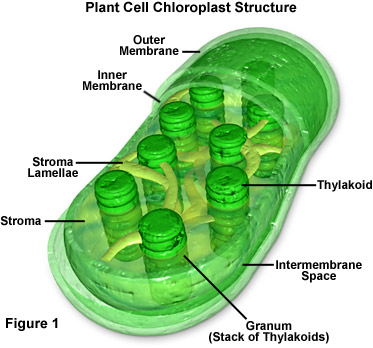 Definition
-Contains the green chemical chlorophyll, which traps light for photosynthesis.
- (in green plant cells) a plastid that contains chlorophyll and in which photosynthesis takes place.
Chloroplast
-Surfaces facing the exoplasmatic lumen

-Fracture within the membrane
OUTER MEMBRANE
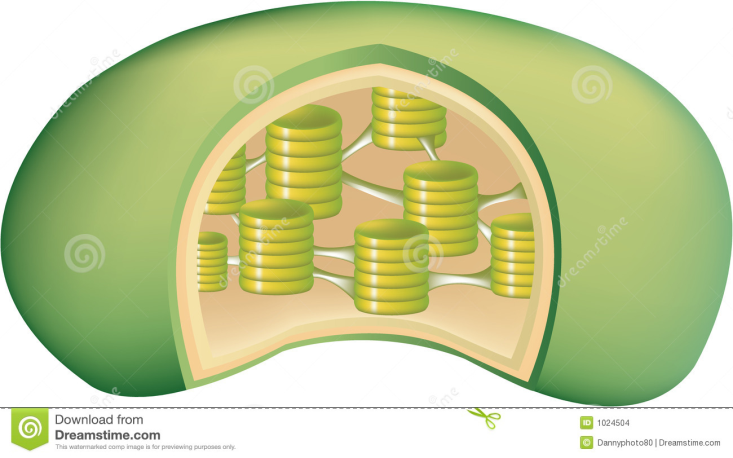 Outer membrane
-Surface facing the cytosol (stroma)

- Fracture within the membrane
INNER MEMBRANE
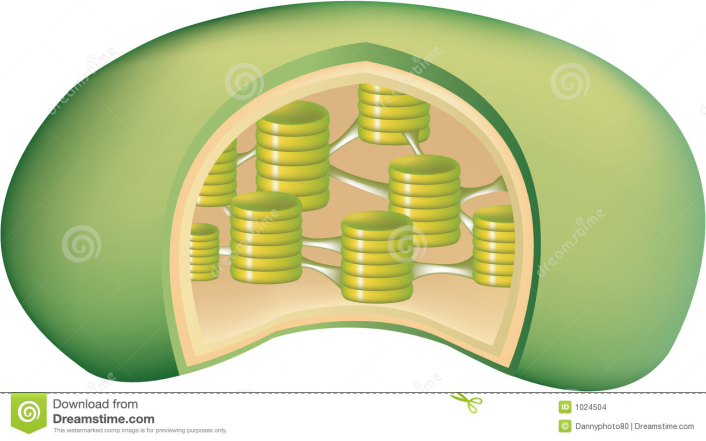 Inner membrane
The stroma is an area inside of the chloroplast where reactions occur and starches (sugars) are created.
Stroma
Stroma lamellae
The stacks of thylakoids are called grana. 


They are connected with an extensive system of tubules.
GRANUM
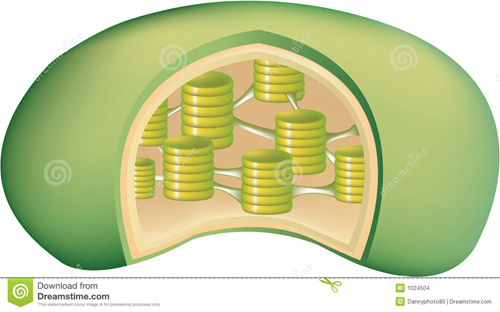 Granum
-This is the space that separates the outer and the inner membrane apart.
INTERMEMBRANE SPACE
Intermembrane space
Inside the chloroplasts are stacks of discs called thylakoids. They are compared to stacks of coins within the walls of the chloroplast, and they act to trap the energy from sunlight.
THYLAKOID
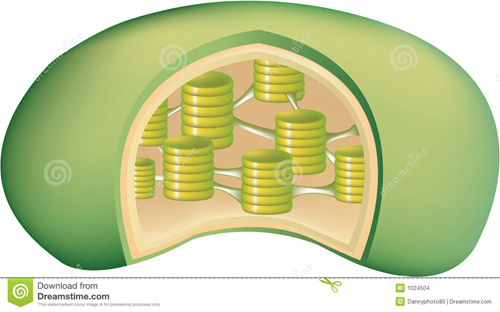 Thylakoid
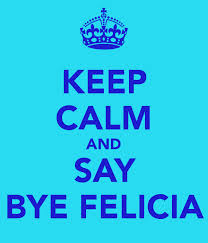 BYE FELICIA !! (: